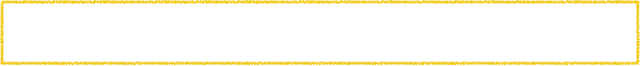 LG:  Become familiar with the mission of AVID and make connections between a training camp and what we will do in the 1st quarter.
AVID Training Camp
Essential Question: what is AVID and what will we be doing on AVID in the 1st quarter?
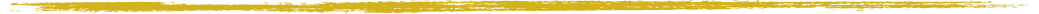 Study
Questions
Training Camp

What experiences do you have with training camp? Brainstorm in your notes everything your table knows about training camp.

2. What is the goal/are the goals of training 
    camp?
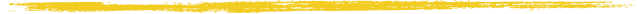 We will use the theme/analogy of training camp to define or work in the first quarter.
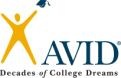 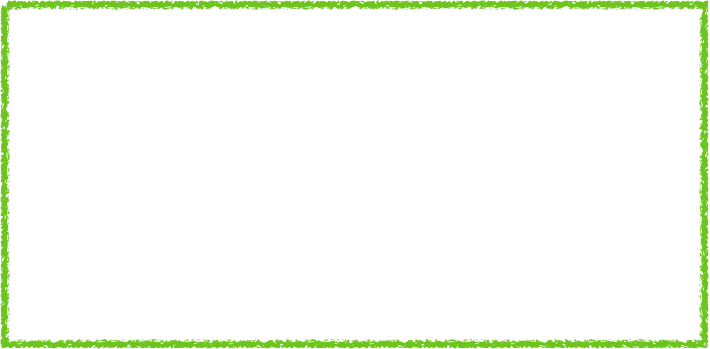 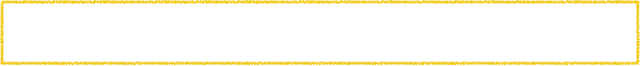 LG:  Become familiar with the mission of AVID and make connections between a training camp and what we will do in the 1st quarter.
What did the coach do @ training camp?
Why did he do it?
What were the results?  What changes did you see in the team?
What barriers did the coach and team face?
Training Camp Overview
Essential Question: what is AVID and what will we be doing on AVID in the 1st quarter?
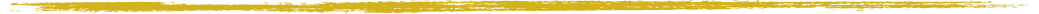 Study
Questions
Training Camp
As you watch this clip from the movie "Remember the Titans," keep track of of the various elements of training camp you see.  Keep in mind the telos (purpose/goal) of what they are doing.
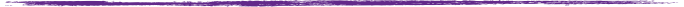 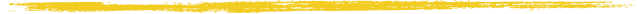 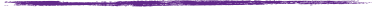 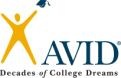 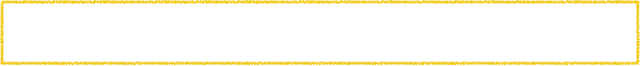 LG:  Become familiar with the mission of AVID and make connections between a training camp and what we will do in the 1st quarter.
AVID Training Camp
Essential Question: what is AVID and what will we be doing on AVID in the 1st quarter?
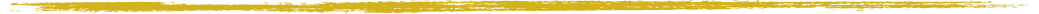 Study
Questions
Philosophical Chairs

The coach (Coach Boone) is too hard on the players.
Instructions
Do you agree or disagree with this statement?  Explain your response in your notes.
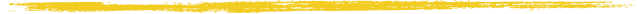 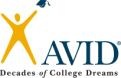 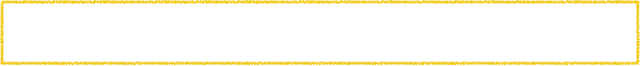 LG:  Become familiar with the mission of AVID and make connections between a training camp and what we will do in the 1st quarter.
AVID Training Camp
Essential Question: what is AVID and what will we be doing on AVID in the 1st quarter?
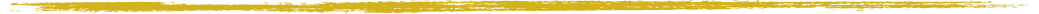 Study
Questions
AVID Essentials

Cornell Notes

Tutorials

Binder Organization and Evaluation

Group Identity
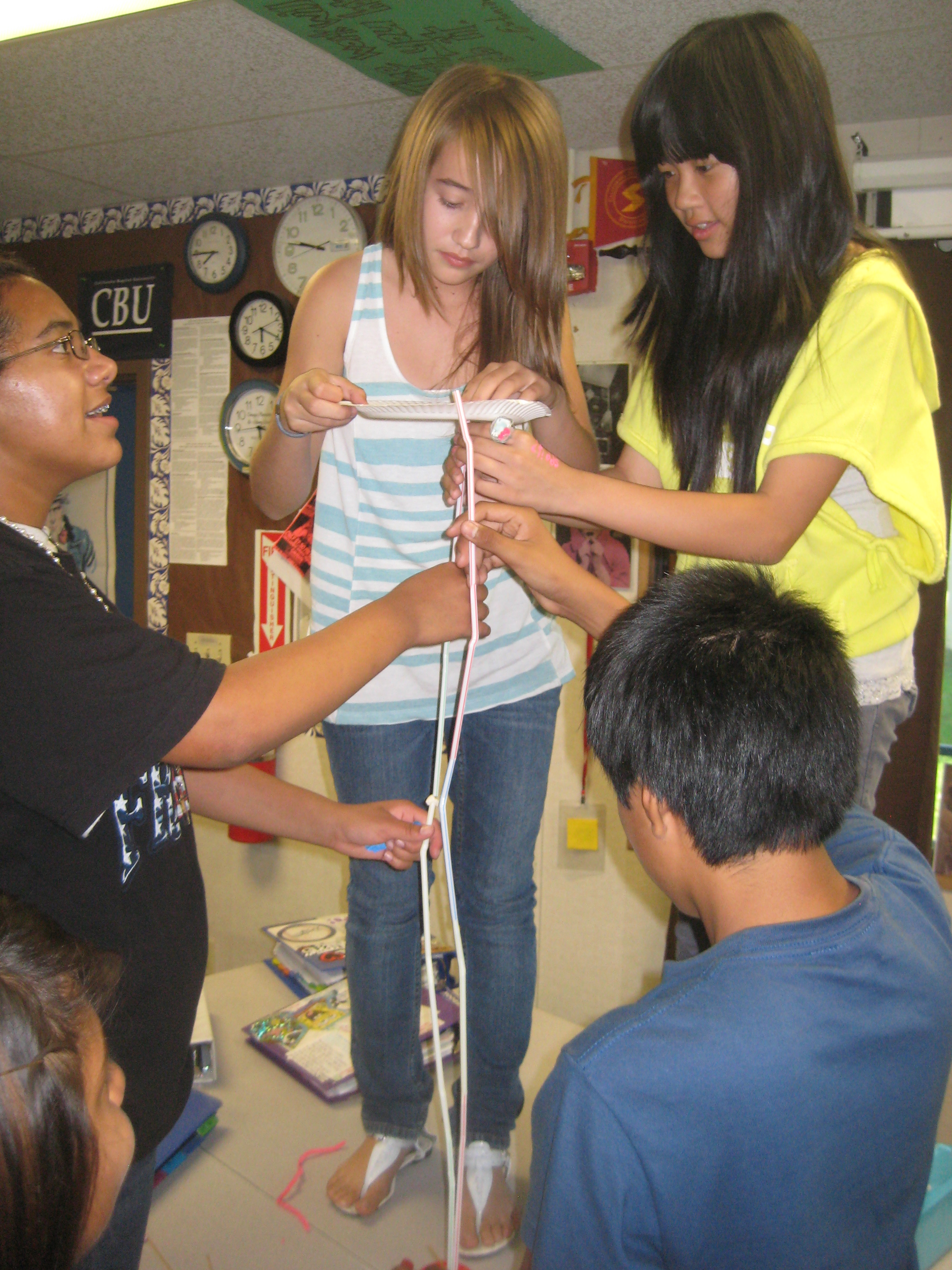 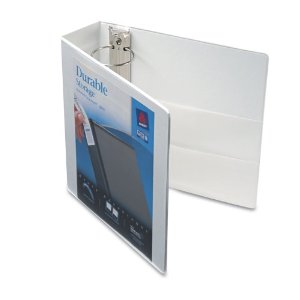 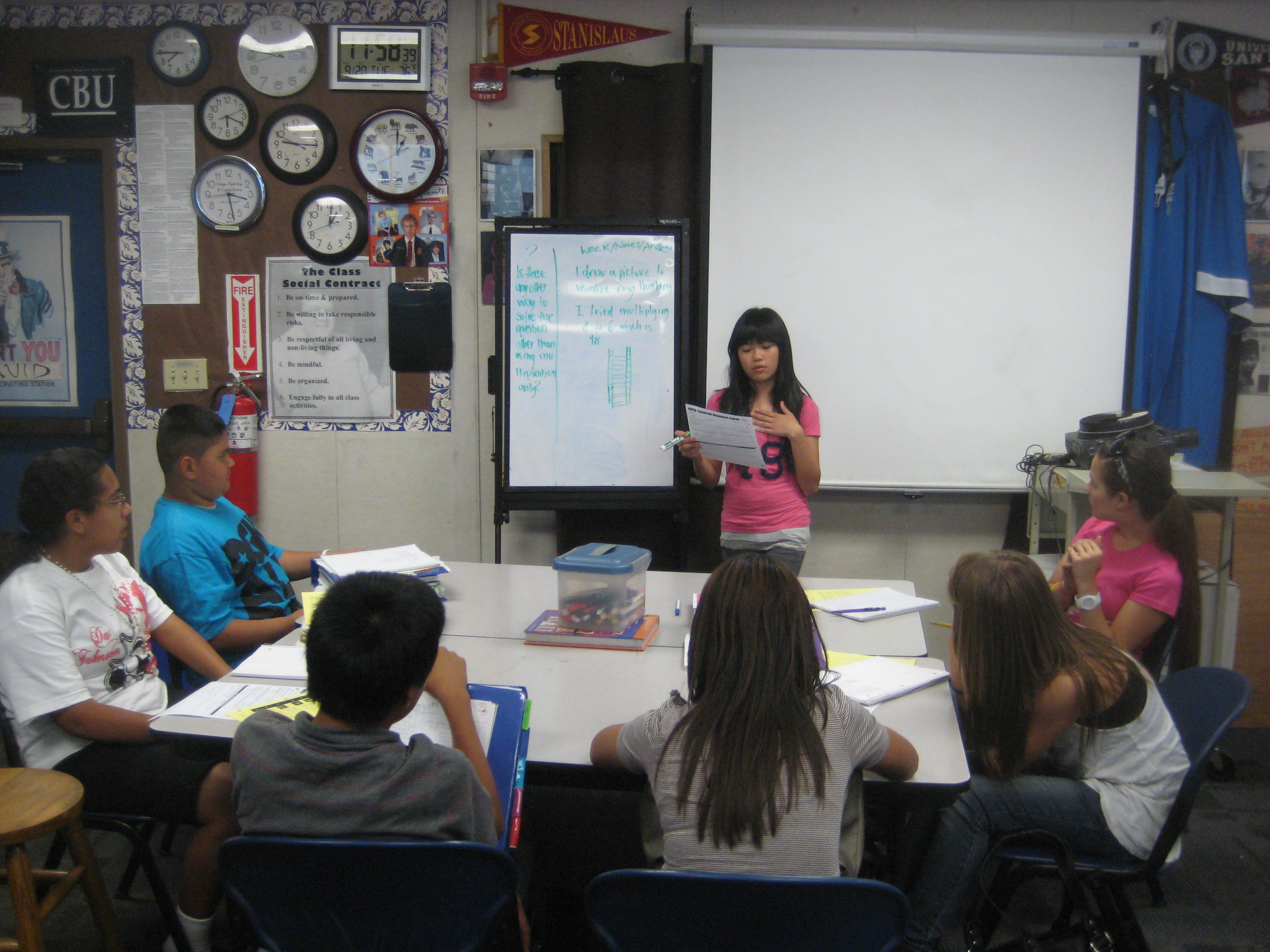 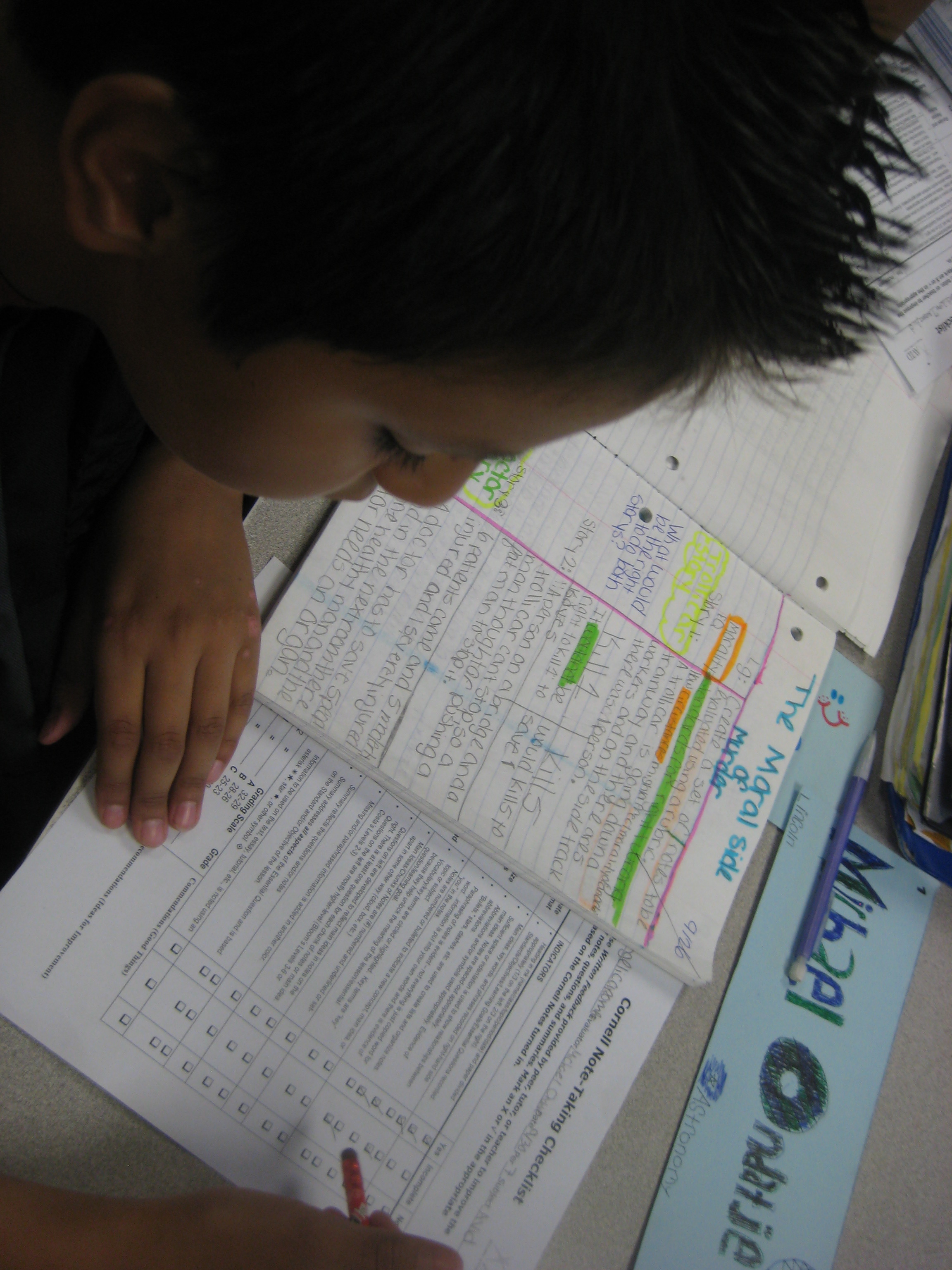 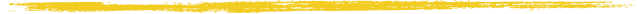 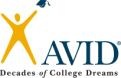 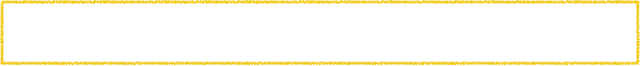 LG:  Become familiar with the mission of AVID and make connections between a training camp and what we will do in the 1st quarter.
AVID Training Camp
Essential Question: Insert essential question here.
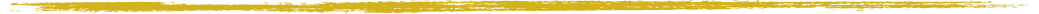 Study
Questions
A Typical Week in AVID

Notes
Instructions
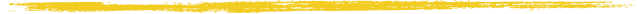 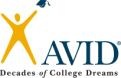